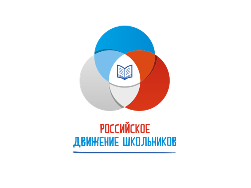 Региональное отделение
«Российского движения школьников»
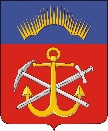 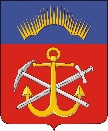 Комитет по труду и занятости населения
Мурманской области
Министерство образования и науки Мурманской области
ГАУДО МО «МОЦДО «Лапландия»
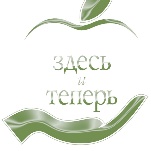 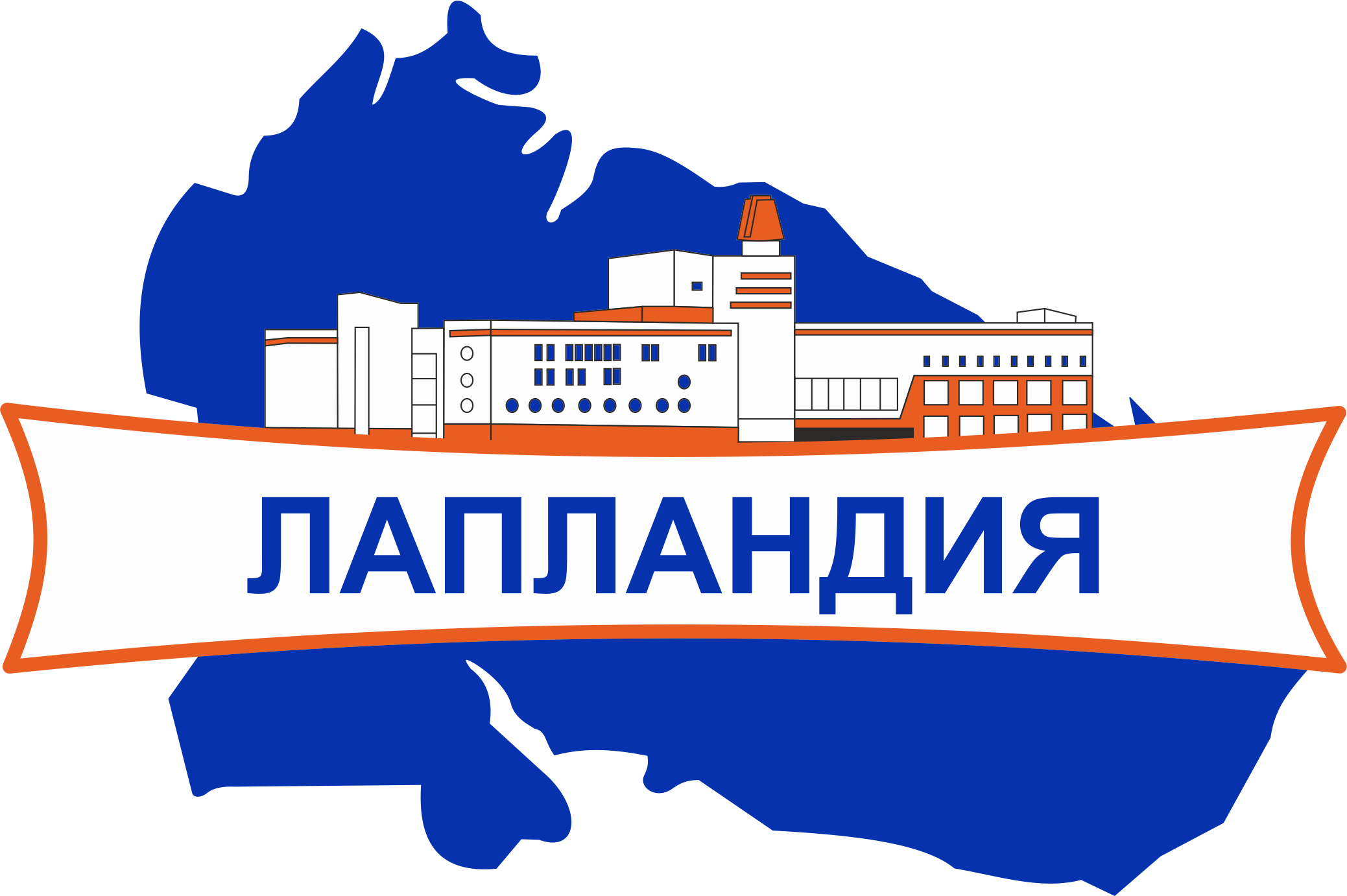 Общественная организация социальной и психологической помощи населению «Здесь и Теперь»
Региональный профориентационный проект
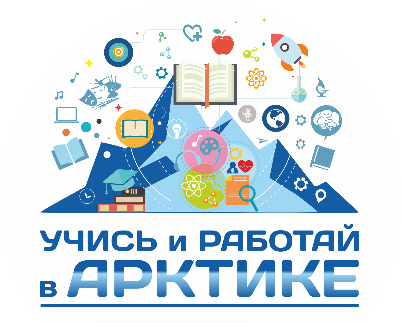 Архив материалов
Презентация о реализации проекта;
Приказ Министерства образования и науки Мурманской области о реализации Проекта на территории Мурманской области;
Паспорт развития проекта на 2019/2020 учебный год;
Примерная образовательная программа;
Письмо Министерства образования и науки Мурманской области об участии в Проекте.
СТАТУС, УСЛОВИЯ И ПОРЯДОК РЕАЛИЗАЦИИ ПРОЕКТА
Региональный профориентационный проект
Инновационная деятельность (сертификат учреждению, реализующему инновационную деятельность, приказ о составе творческой группы по реализации проекта на территории Мурманской области);
Целевые территории: территория 6 монопрофильных образований Мурманской области (Ловозерский район, г.Кировск, г.Мончегорск, Ковдорский район, Печенгский район, г.Оленегорск) ;
Основные участники образовательного проекта: учреждения дополнительного образования (реализация программы), общеобразовательные организации, реализующие деятельность РДШ (целевая выборка обучающихся), учреждения Комитета по труду и занятости населения Мурманской области, расположенные в местах реализации проекта (проведение индивидуальных консультаций по результатам проф.диагностики), информационные центры и библиотечные системы (проведение информационно-просветительской работы), градообразующие предприятия (проф.информирование, наставничество). 
Целевая аудитория проекта: обучающиеся в возрасте от 14 до 18 лет (8 – 11 классы).
Сроки реализации проекта – 2019/2020 учебный год (возможна пролонгация, исходя из результативности и востребованности среди обучающихся). Два этапа: октябрь – декабрь 2019 года; февраль – апрель 2019 года. 
Условия реализации проекта:
Наличие принципиального согласия (официальный ответ на письмо) муниципального органа, осуществляющего управление в сфере образования, на участие в Проекте с указанием учреждения дополнительного образования, участвующего в реализации проекта – ДО 20.09.2019
Наличие согласия (гарантийное письмо) со стороны муниципальных учреждений системы дополнительного образования обеспечить в реализацию мероприятий дорожной карты (набор контингента, кадровое обеспечение, разработка и реализация программы в соответствии с предложенными рекомендациями) – ДО 27.09.2019
Наличие в учреждении точки доступа к сети Интернет и наличие компьютерного класса, кадровой возможности реализации проекта
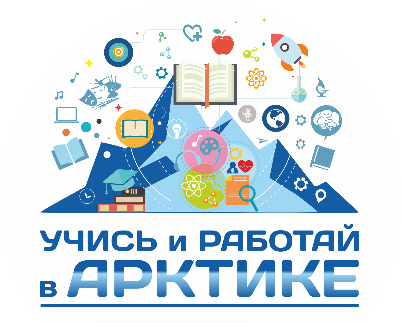 ВЫСОКИЙ ГОСУДАРСТВЕННЫЙ И СОЦИАЛЬНЫЙ ЗАКАЗ НА ПОДГОТОВКУ КВАЛИФИЦИРОВАННЫХ ИНЖЕНЕРНЫХ И ТЕХНИЧЕСКИХ КАДРОВ ДЛЯ НУЖД ЭКОНОМИКИ МОНОГОРОДОВ
ЦЕЛЬ ПРОЕКТА – внедрение эффективной модели межотраслевого сотрудничества в системе профессиональной ориентации региона для развития социально-экономического и кадрового потенциала моногородов Мурманской области
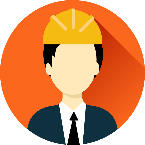 формирование квалифицированного кадрового потенциала градообразующих предприятий Мурманской области
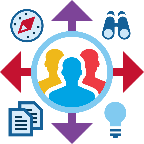 формирование устойчивых межотраслевых связей между основными субъектами профориентации: системой образования региона и промышленностью
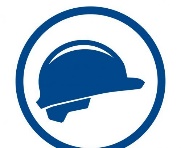 повышение престижа рабочий и инженерных профессий и специальностей, востребованных в экономике моногородов
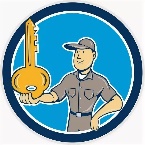 повышение заинтересованности промышленных предприятий моногородов в трудоустройстве молодых специалистов, получивших образование на территории региона;
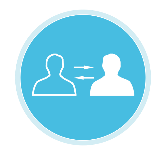 снижение рисков оттока потенциальных кадров промышленных предприятий моногородов.
ОРГАНИЗАЦИОННАЯ СТРУКТУРА ПРОЕКТА
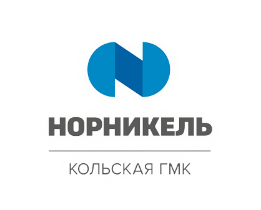 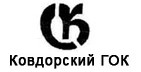 - ОБЩЕОБРАЗОВАТЕЛЬНЫЕ ОРГАНИЗАЦИИ
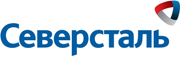 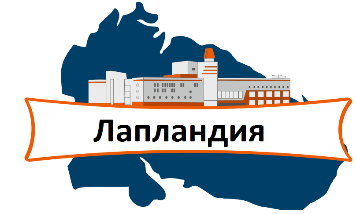 - ОБРАЗОВАТЕЛЬНЫЕ ОРГАНИЗАЦИИ ДОПОЛНИТЕЛЬНОГО ОБРАЗОВАНИЯ
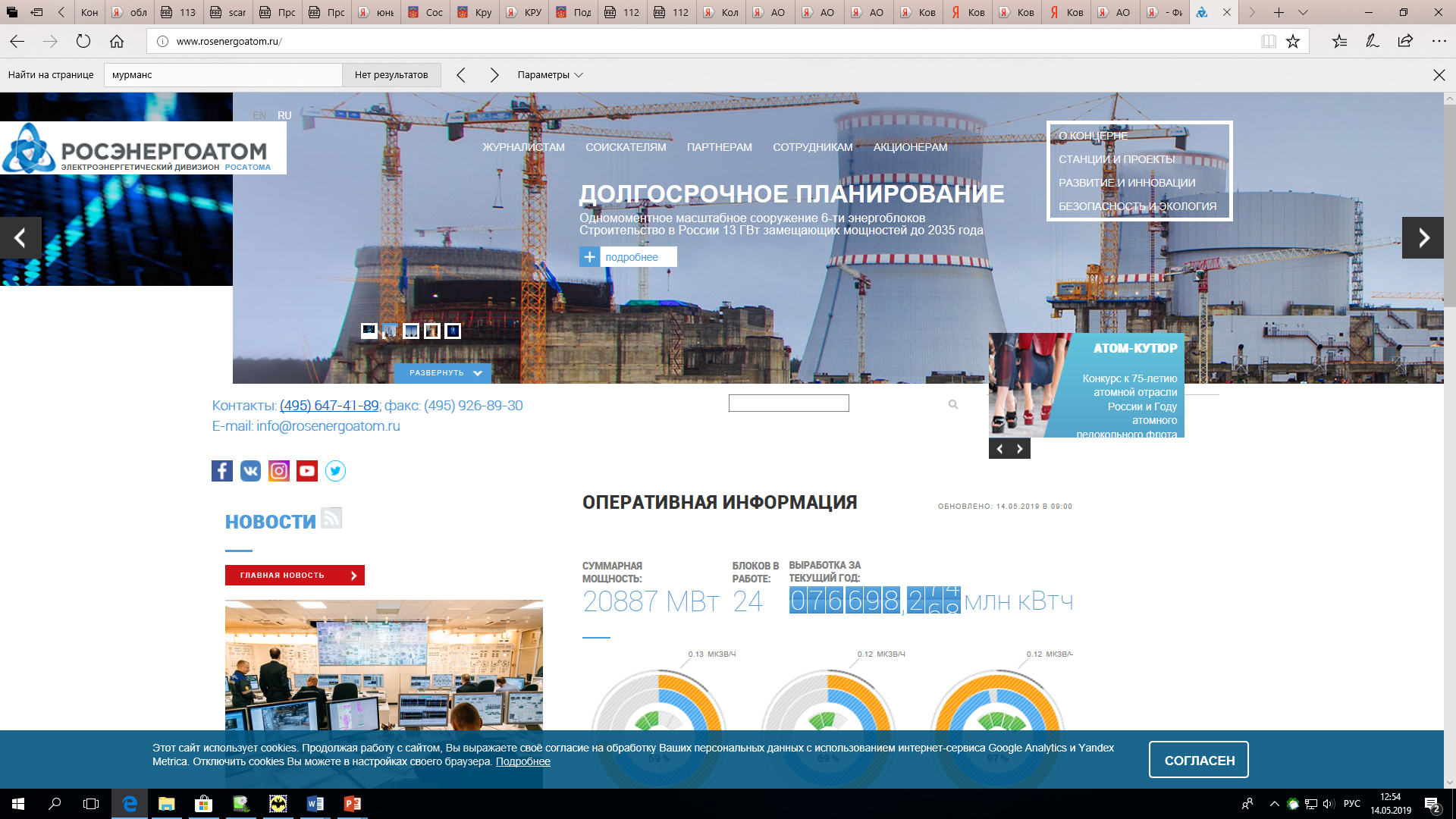 БАЗОВЫЕ ПЛОЩАДКИ
ПРЕДПРИЯТИЯ МОНОГОРОДОВ
РЕГИОНАЛЬНЫЙ КООРДИНАЦИОННЫЙ ЦЕНТР
ИНСТРУМЕНТАРИЙ И УЧЕБНО-МЕТОДИЧЕСКОЕ ОБЕСПЕЧЕНИЕ ПРОЕКТА:
ДОПОЛНИТЕЛЬНАЯ ОБЩЕОБРАЗОВАТЕЛЬНАЯ ПРОГРАММА СОЦИАЛЬНО-ПЕДАГОГИЧЕСКОЙ НАПРАВЛЕННОСТИ «УЧИСЬ И РАБОТАЙ В АРКТИКЕ» (рекомендовано 72 часа, 2 занятия в неделю по 3 часа, состав группы до 15 человек, рекомендуется набрать не менее одной группы в каждом учреждении, реализующем указанную программу, программа должна быть утверждена протоколом методического совета, проект направлен на согласование в региональный координационный центр профориентации)
КОМПЛЕКТ КОНТРОЛЬ-ИЗМЕРИТЕЛЬНЫХ И ДИАГНОСТИЧЕСКИХ МАТЕРИАЛОВ (ВХОДНАЯ И ИТОГОВАЯ ДИАГНОСТИКА):
Методика изучения статусов профессиональной идентичности (А.А. Азбель, А.Г. Грецов) – проводится педагогом по зачислению и завершению обучения;
Автоматизированная система «Выпускник-1» (ссылка на ресурс http://alekon.info/catalog/2.html) – проводится в электронном виде по зачислению и завершению обучения;
Рекомендации по подготовке итогового проекта и критерии его оценивания;
Контрольный опросник – проводится педагогом по результатам обучения.
АТЛАС ПРОФЕССИОНАЛЬНОГО САМООПРЕДЕЛЕНИЯ
МЕХАНИЗМ РЕАЛИЗАЦИИ ПРОЕКТА
ДЕЛОВЫЕ ИГРЫ, ТРЕНИНГИ
ВЫХОДНАЯ ДИАНОСТИКА,
РАБОТА С АТЛАСОМ ПРОФЕССИОНАЛЬНОГО САМООПРЕДЕЛЕНИЯ
ЗАЩИТА ПРОЕКТОВ;
ИТОГОВЫЙ СЕМИНАР
СОГЛАСОВАНИЕ ПЕРЕЧНЯ ОРГАНИЗАЦИЙ - МОУО
КОМПЛЕКТОВАНИЕ ГРУПП – ОДО, ШКОЛЫ РДШ.
ТАРИФИКАЦИЯ ПЕД.РАБОТНИКОВ - ОДО
РАЗРАБОТКА  ОБЩЕОБРАЗОВАТЕЛЬНЫХ ПРОГРАММ - ОДО
ЗАКЛЮЧЕНИЕ СОГЛАШЕНИЙ ОБ ИСПОЛЬЗОВАНИИ ПРОГРАММНОГО ПРОДУКТА – ОДО, КОМИТЕТ ПО ТРУДУ И ЗАНЯТОСТИ НАСЕЛЕНИЯ МУРМАНСКОЙ ОБЛАСТИ
СЕМИНАР В РЕЖИМЕ ОНЛАЙН (ОЧНО ?), ПОСВЯЩЕННЫЙ РЕАЛИЗАЦИИ ПРОЕКТА (ДЛЯ ПЕДАГОГИЧЕСКИХ РАБОТНИКОВ)
ПРОВЕДЕНИЕ ВХОДНОЙ И ПРОМЕЖУТОЧНОЙ ДИАГНОСТИКИ
ИНДИВИДУАЛЬНОЕ КОНСУЛЬТИРОВАНИЕ
ВВЕДЕНИЕ В МАТЕРИАЛ В СООТВЕТСТВИИ С РАЗДЕЛАМИ ПРОГРАММЫ
ОПРЕДЕЛЕНИЕ ТЕМЫ ПРОЕКТА (ОБУЧЕНИЕ ЧЕРЕЗ ПРАКТИКУ)
ЭКСКУРСИОННАЯ ДЕЯТЕЛЬНОСТЬ
ВЗАИМОДЕЙСТВИЕ С ПРЕДСТАВИТЕЛЯМИ ПРОФЕССИОНАЛЬНОГО СООБЩЕСТВА (ОЧНО И В РЕЖИМЕ ОНЛАЙН)
ВОСПИАТАТЕЛЬНЫЕ МЕРОПРИЯТИЯ
ПРОМЕЖУТОЧНАЯ ДИАГНОСТИКА
IV
III
II
I
декабрь,
апрель
ноябрь,
март
сентябрь – нач.октября
октябрь,
февраль
КОНКУРС МЕТОДИЧЕСКИХ МАТЕРИАЛОВ «УЧИСЬ И РАБОТАЙ В АРКТИКЕ»
(РАЗРАБОТКИ ЗАНЯТИЙ, ВОСПИТАТЕЛЬНЫХ МЕРОПРИЯТИЙ, ПРОГРАММ)
РЕГИОНАЛЬНЫЙ ПРОФОРИЕНТАЦИОННЫЙ ФОРУМ «МОЯ ПРОФЕССИОНАЛЬНАЯ ТРАЕКТОРИЯ»
ДИАНОСТИЧЕСКИЕ И КОНТРОЛЬНО-ИЗМЕРИТЕЛЬНЫЕ МАТЕРИАЛЫ
Методика изучения статусов профессиональной идентичности (А.А. Азбель, А.Г. Грецов) – проводится педагогом на начальной и завершающей стадии обучения. По итогам тестирования выявляется на какой «ступени» профессионального самоопределения находится обучающийся. (Всего четыре стадии: «Неопределенная профессиональная идентичность», «Навязанная профессиональная идентичность», «Мораторий (кризис выбора) профессиональной идентичности», «Сформированная профессиональная идентичность). Результативность проекта отслеживается по данному инструменту. Результаты можно представить родителю.
АВТОМАТИЗИРОВАННАЯ СИСТЕМА «ВЫПУСКНИК-1» http://alekon.info/catalog/2.html). АС «Выпускник‐1» позволяет осуществлять комплексное уровневое исследование учащихся и молодежи по психологическим, психофизиологическим и социобиографическим критериям. Построена по блоковому принципу, позволяющему разносторонне оценить личность обследуемого: Блок экспертной оценки (самооценки) успешности учебной деятельности; Социально-биографический блок; Профориентационный блок, включающий модуль оценки общего интеллектуального развития (ОИР); Блок изучения индивидуально-характерологических особенностей и адаптационных возможностей личности; Блок оценки склонности к отклоняющемуся поведению; Блок оценки качеств реакции и внимания. Результаты диагностики выдаются обучающимся и родителям для персональной оценки

ИНДИВИДУАЛЬНЫЕ КОНСУЛЬТАЦИИ В МЕСТНЫХ ОРГАНАХ КОМИТЕТА ПО ТРУДУ И ЗАНЯТОСТИ НАСЕЛЕНИЯ МУРМАНСКОЙ ОБЛАСТИ
(СПИСОК ПРЕДОСТАВИМ ДОПОЛНИТЕЛЬНО)
КОНТРОЛЬНЫЙ ОПРОСНИК – применяется по результатам обучения, включает в себя вопросы на знание фактического материала, усвоенного в процессе занятий. знание базового терминологического аппарата, связанного с рынком труда (рынок труда, резюме, собеседование, органы труда и занятости населения, градообразующие предприятия и их виды, профессиограмма, среднее и высшее учебное заведение и др.), знание градообразующих предприятий и специфики их деятельности, знание особенностей профессиональной деятельности в условиях отдельно взятого предприятия;
АТЛАС ПРОФЕССИОНАЛЬНОГО САМООПРЕДЕЛЕНИЯ -  результат деятельности творческой группы, занимающейся реализацией проекта. проектирование карьеры с учетом возможностей региональной системы образования и рынка труда
ДОПОЛНИТЕЛЬНАЯ ОБЩЕОБРАЗОВАТЕЛЬНАЯ ПРОГРАММА«УЧИСЬ И РАБОТАЙ В АРКТИКЕ»
РЕКОМЕНДУЕМЫЕ ТРЕБОВАНИЯ
НАПРАВЛЕННОСТЬ ПРОГРАММЫ – СОЦИАЛЬНО-ПЕДАГОГИЧЕСКАЯ;
ОБЪЕМ ПРОГРАММЫ – 72 ЧАСА (2 занятия по 3 часа)
СРОК РЕАЛИЗАЦИИ – 3 МЕСЯЦА (1-ый набор: октябрь – декабрь; 2-ой набор – февраль – апрель)
ВОЗРАСТ ОБУЧАЮЩИХСЯ И СОСТАВ ГРУППЫ: НЕ МЕНЕЕ ОДНОЙ ГРУППЫ В УЧРЕЖДЕНИИ В КОЛИЧЕСТВЕ ДО 15 ЧЕЛОВЕК
программа должна быть утверждена протоколом методического совета, проект направлен на согласование в региональный координационный центр профориентации ДО 11.10.2019
СОДЕРЖАНИЕ ДЕЯТЕЛЬНОСТИ
ОСНОВНЫЕ ТЕХНОЛОГИИ ДЕЯТЕЛЬНОСТИ – обучение через деятельность (проектная деятельность, суть «примерить на себя определенную профессию»), наставничество, * профессиональные пробы (один день на производстве, наблюдение за производственным процессом\экскурсионные мероприятия), встречи с представителями профессий (очно и заочно).
СОДЕРЖАТЕЛЬНЫЕ ПАРАМЕТРЫ ПРОГРАММЫ (2/3 ТЕОРИЯ/ПРАКТИКА):
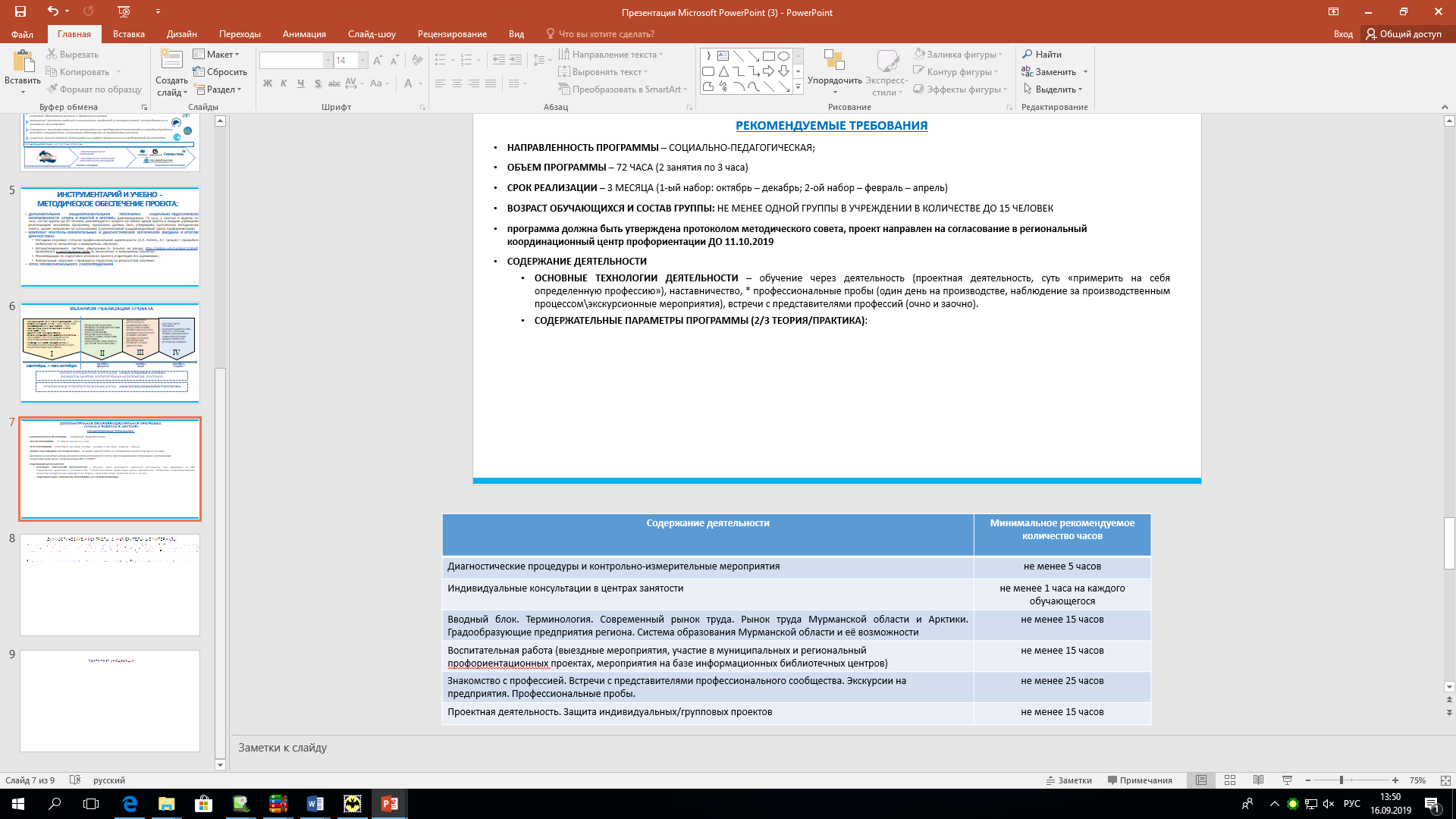 КОНТРОЛЬНЫЕ ТОЧКИ
ПЕРЕЧЕНЬ УЧРЕЖДЕНИЙ, РЕАЛИЗУЮЩИХ ПРОЕКТ – ДО 20.09.2019;
ГАРАНТИЙНЫЕ ПИСЬМА ОТ УЧРЕЖДЕНИЙ, РЕАЛИЗУЮЩИХ ПРОЕКТ (в свободной форме за подписью руководителя) В АДРЕС otdelsocprogramm@laplandiya.org; - ДО 27.09.2019; 
КОМПЛЕКТОВАНИЕ ГРУПП, ТАРИФИКАЦИЯ, РАЗРАБОТКА ПРОГРАММ - ДО 11.10.2019;
ЗАКЛЮЧЕНИЕ СОГЛАШЕНИЙ ОБ ИСПОЛЬЗОВАНИИ ПРОГРАММНОГО ОБЕСПЧЕНИЯ – ДО 11.10.2019;
СЕМИНАР ДЛЯ ПЕДАГОГИЧЕСКИХ РАБОТНИКОВ, РЕАЛИЗУЮЩИХ ПРОЕКТ – 7.10.2019 (ОЧНО ИЛИ ЗАОЧНО);
ФОРМИРОВАНИЕ СОСТАВА ТВОРЧЕСКОЙ ГРУППЫ ДО 11.10.2019
Контактная информация
Дубовицкий Антон Сергеевич, заместитель директора по организации проектов и мероприятий, (815-2) 43-66-20, +7-906-289-66-99
Ананиева Екатерина Александровна, методист регионального центра профориентации, (815-2) 43-64-88;
Шептуха Любовь Александровна, заведующий отделом гражданско-патриотического воспитания и социальных инициатив ГАУДО МО «МОЦДО «Лапландия», председатель местного отделения «Российского движения школьников», (815-2) 43-06-49